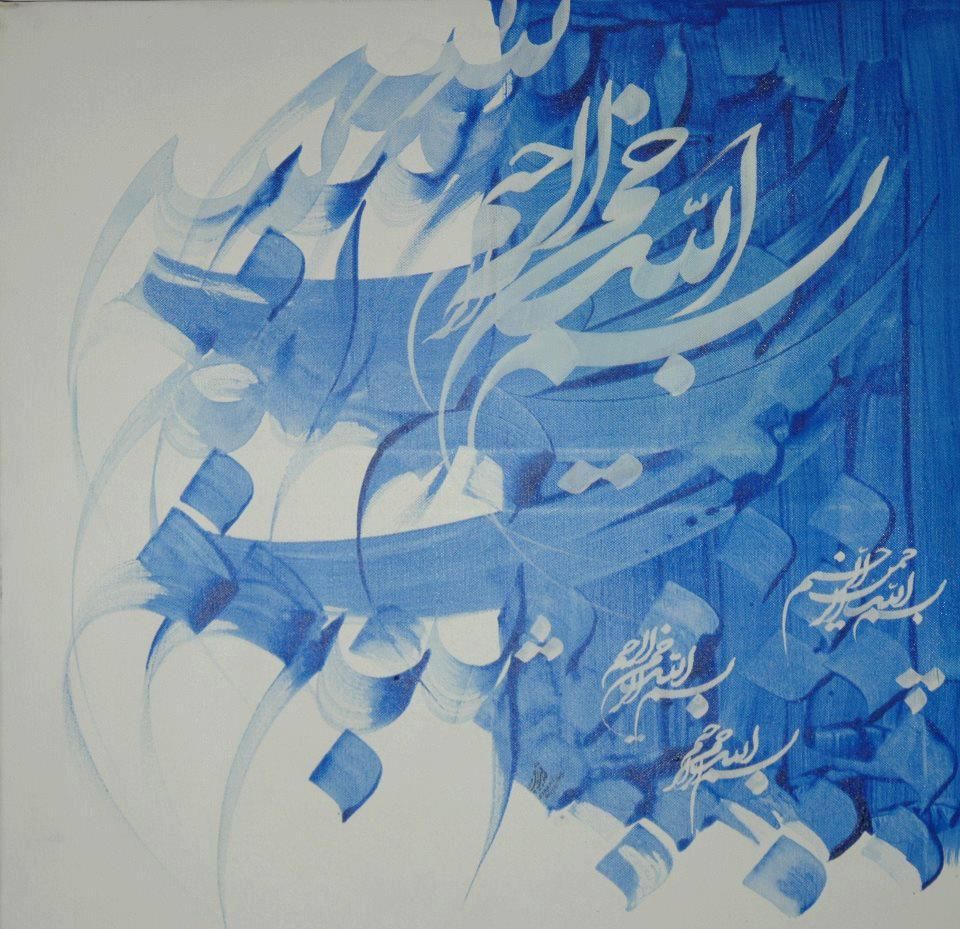 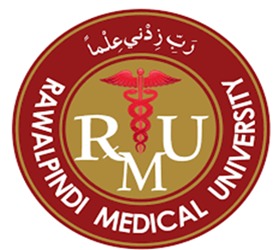 DIABETES IN PREGNANCY
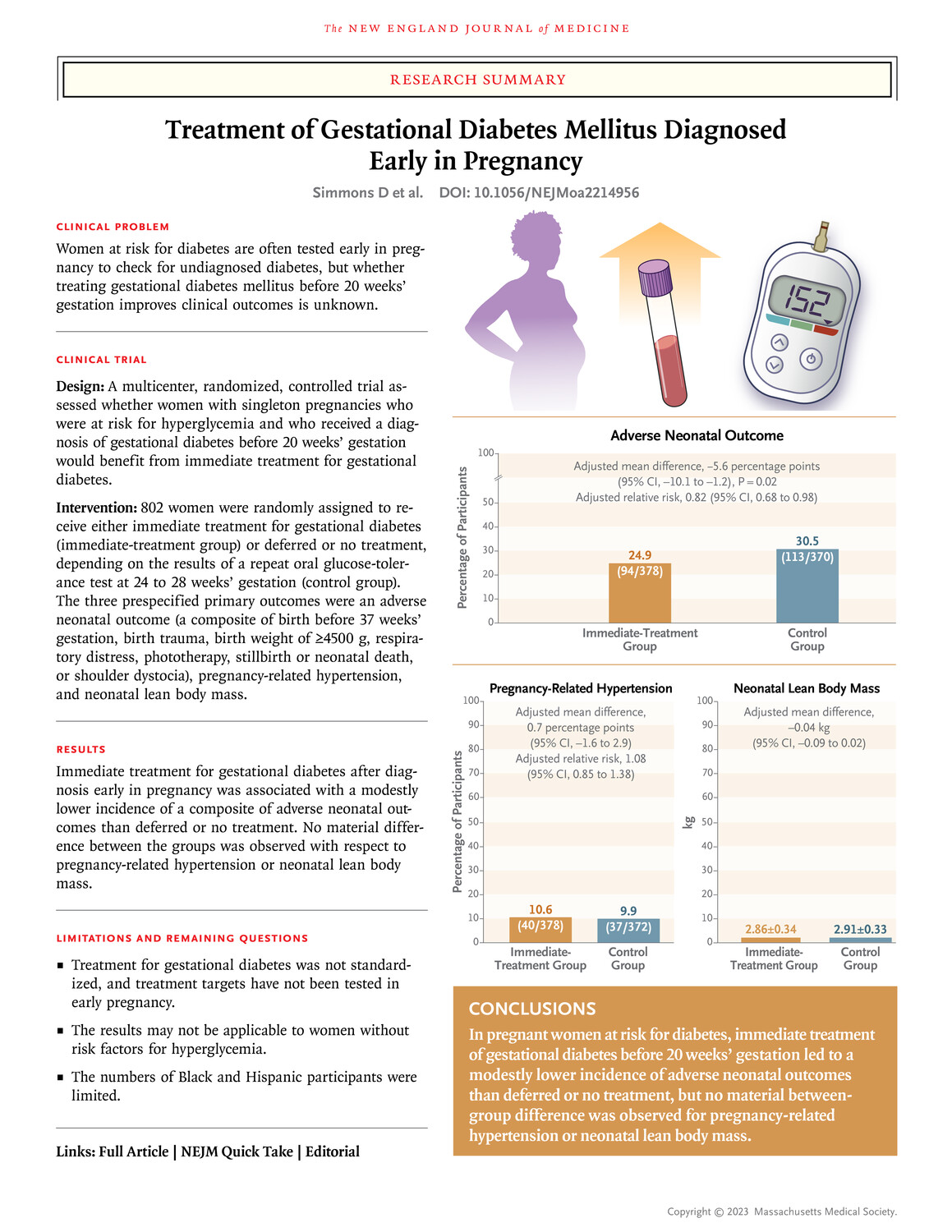 DR MUHAMMAD ARIF 
ASSOCIATE PROFESSOR
DEPARTMENT OF MEDICINE
HOLY FAMILY  HOSPITAL RWP
University Motto, Vision, Values & Goals
Mission Statement
 To impart evidence-based research-oriented health professional education Best possible patient care Mutual respect, ethical practice of healthcare and social accountability. 
Vision and Values 
Highly recognized and accredited centre of excellence in Medical Education, using evidence-based training techniques for development of highly competent health professionals, who are lifelong experiential learner and are socially accountable. 
Goals
 The Undergraduate Integrated Learning Program is geared to provide you with quality medical education in an environment designed to:
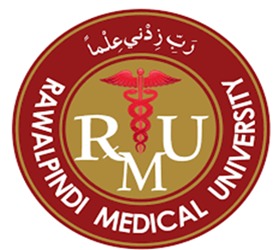 CORE CONCEPT
LEARNING OBJECTIVES
Recall Etiology, patho-physiology of Gestational diabetes mellitus in pregnancy 
Explain risk factors,  clinical features and investigations to confirm diagnosis 
Management plan and complications of this condition for both fetus and mother
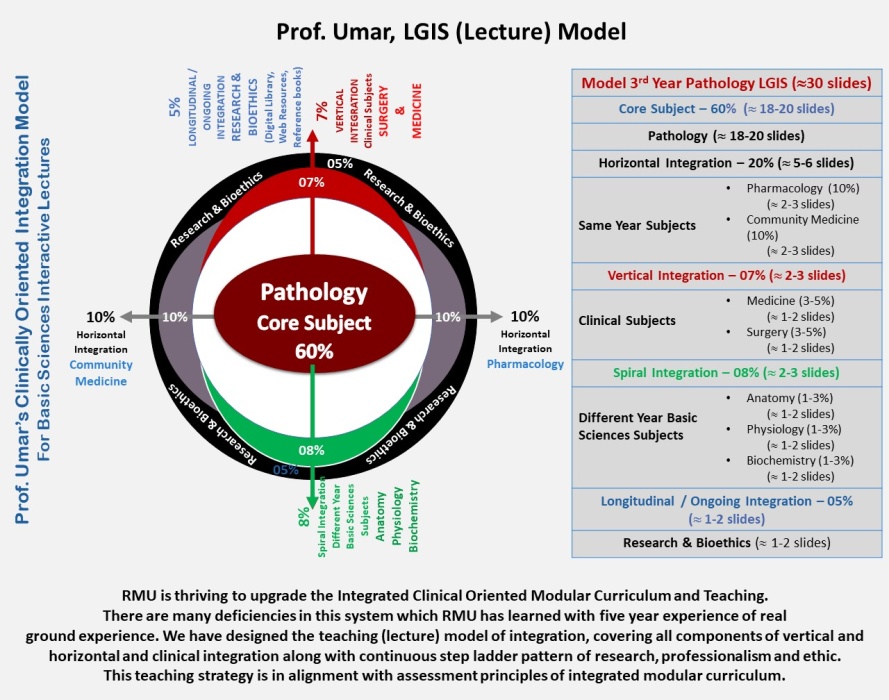 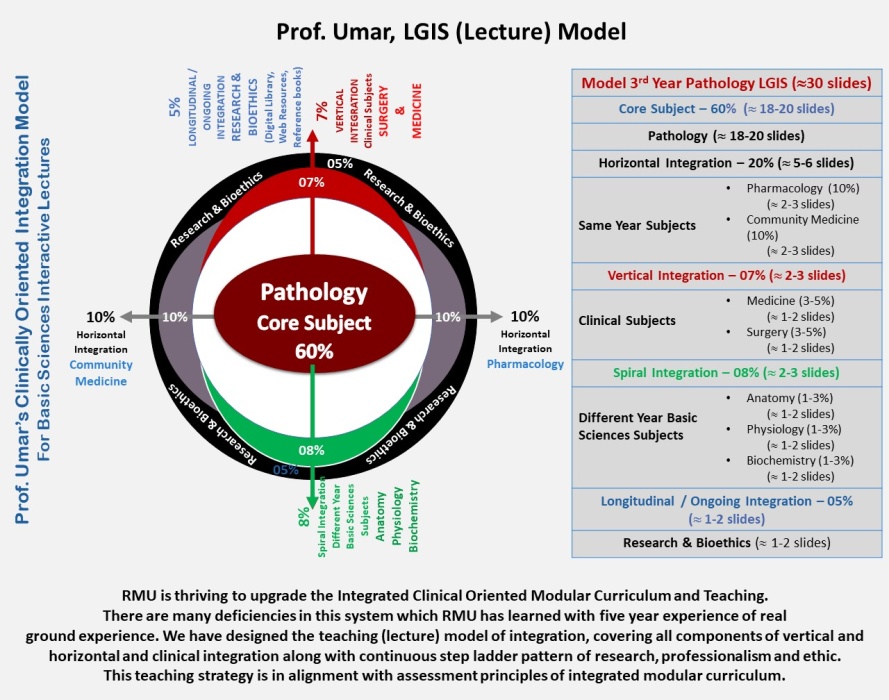 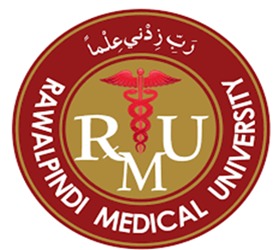 CORE CONCEPT
GESTATIONAL DIABETES
Gestational diabetes is a type of diabetes that is first seen in a pregnant woman who did not have diabetes before she was pregnant.
Gestational diabetes usually shows up in the middle of pregnancy , between 24 and 28 weeks of pregnancy.
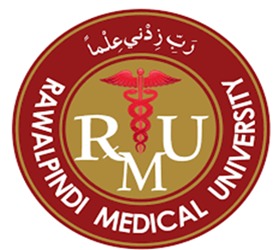 CORE CONCEPT
ETIOLOGY
Pancreatic beta-cell dysfunction or the delayed response of the beta cells to the glycemic levels.
Marked insulin resistance secondary to placental hormonal release. The human placental lactogen is the main hormone related to increased insulin resistance in GDM. 
Other hormones related to the development of this disease are growth hormone, prolactin, corticotropin-releasing hormone, and progesterone, these hormones contribute to the stimulation of insulin resistance and hyperglycemia in the pregnancy.
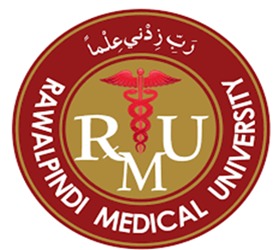 HORIZONTAL INTEGRATION
PATHOPHYSIOLOGY
The human placental lactogen is a hormone released by the placenta during the pregnancy. It holds a comparable composition to growth hormone and induces important metabolic changes during pregnancy to support the maintenance of fetal nutritional status. This hormone is capable of provoking alterations and modifications in the insulin receptors. The following molecular variations appear to have links to diminishing glucose uptake at peripheral tissues:
molecular alteration of the beta- subunit insulin receptor, 
diminished phosphorylation of tyrosine kinase, 
remodeling in the insulin receptor substrate-1 and phosphatidylinositol 3-kinase.
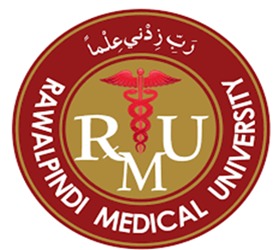 HORIZONTAL INTEGRATION
PATHOPHYSIOLOGY
Maternal high glucose levels cross the placenta and produce fetal hyperglycemia. The fetal pancreas gets stimulated in response to the hyperglycemia. Insulin anabolic properties induce fetal tissues to growth at an increased rate.
There are reports that a higher body mass index and obesity can lead to low-grade inflammation. Chronic inflammation induces the synthesis of xanthurenic acid, which is associated with the development of pre-diabetes and gestational diabetes mellitus.
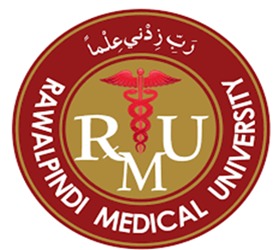 HORIZONTAL INTEGRATION
RISK FACTORS
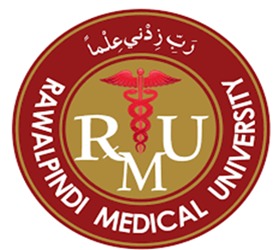 HORIZONTAL INTEGRATION
RISK FACTORS
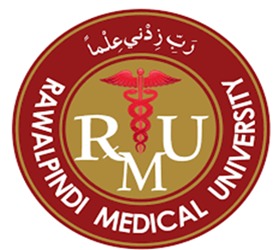 VERTICAL INTEGRATION
SCREENING FOR GESTATIONAL DIABETES
All asymptomatic pregnant women should undergo laboratory screening for gestational diabetes after 24 weeks’ gestation.
 a 50-g OGTT screening test offered to all pregnant women at 24–28 weeks’ gestation. If this test is abnormal, the diagnostic test is a 100-g oral glucose tolerance test.
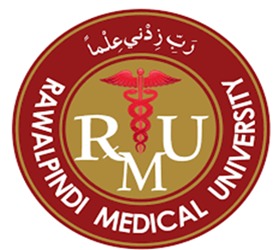 VERTICAL INTEGRATION
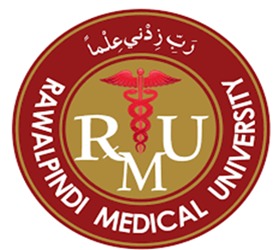 VERTICAL INTEGRATION
FETAL COMPLICATIONS OF  GESTATIONAL DIABETES
VERTICAL INTEGRATION
MATERNAL COMPLICATIONS OF DIABETES
Hypertension.
Preeclampsia.
Increased risk of developing diabetes mellitus (Women with gestational diabetes (GDM) have an increased 35 to 60% risk of developing diabetes mellitus over 10 to 20 years after pregnancy.)
 Increased risk of cesarean delivery.
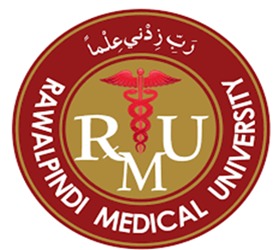 VERTICAL INTEGRATION
TREATMENT AND MANAGEMENT
Gestational diabetes management begins with nonpharmacologic measurements like diet modifications, exercise, and glucose monitoring. The ADA recommends nutritional counseling by a registered dietitian and development of a personalized plan based on the patients BMI.
The amount of exercise recommended in GDM is 30 minutes of moderate-intensity aerobic exercise at least five days a week or a minimum of 150 minutes per week.
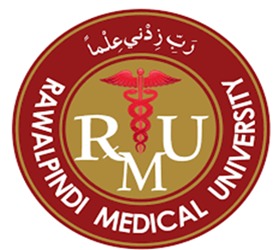 VERTICAL INTEGRATION
TREATMENT AND MANAGEMENT
If the patient glycemic control is not adequate despite optimal adherence to diet and exercise, it is recommended to begin pharmacologic treatment. The ADA first line of treatment for GDM is insulin. The therapy with insulin has been considered the standard therapy for gestational diabetes management when adequate glucose levels are unachievable with diet and exercise.
The oral hypoglycemic agents, Metformin and Glyburide/Glibenclaimide, are being used among women with gestational diabetes. Glyburide can be initiated at a dose of 2.5 mg, and the maximum dose is 20mg. Metformin therapy is started at a dose of 500 mg, and the maximum dose is 2500 mg.
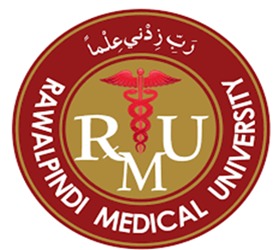 VERTICAL INTEGRATION
INSULIN TREATMENT
Basal insulin dose can be calculated using the patient’s weight formula, 0.2 units/kg/day. If the blood glucose level becomes elevated following a meal, rapid-acting insulin, or regular insulin can be prescribed before the meal, starting the dose with 2 to 4 units.
In the first trimester, the total daily insulin requirement is 0.7 units/kg/day, in the second trimester it is 0.8 units/kg/day, and in the third trimester, it is 0.9 to 1.0 units/kg/day.
The patient should divide the total daily dose of insulin into two halves; one half given as basal insulin at bedtime, and the other half divided between three meals and given as rapid-acting, or regular insulin before meals.
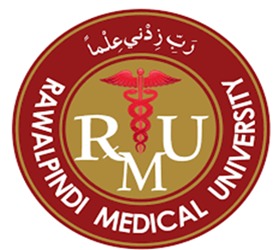 VERTICAL INTEGRATION
INSULIN TREATMENT
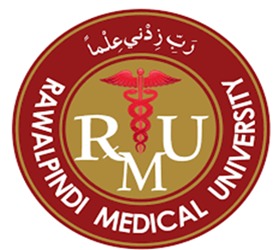 VERTICAL INTEGRATION
TARGET BLOOD GLUCOSE LEVELS    DURING GESTATIONAL DIABETES
The ACOG recommended levels of blood glucose in pregnancy is fasting plasma glucose under 95 mg/dL, 1 hour postprandial under 130-140 mg/dL, 2 hours postprandial below 120mg/dL.
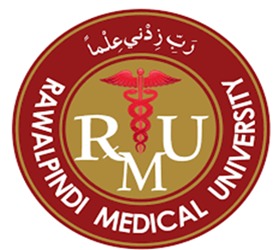 VERTICAL INTEGRATION
PROGNOSIS
At 4 to 12 weeks post-partum, the recommendation is to perform a 75g oral glucose tolerance test to rule out the possibility of the development of type 2 diabetes, impaired fasting glucose or impaired glucose tolerance test.
ADA and ACOG recommend repeating testing every 1 to 3 years for women who developed GDM and had normal postpartum screening results.
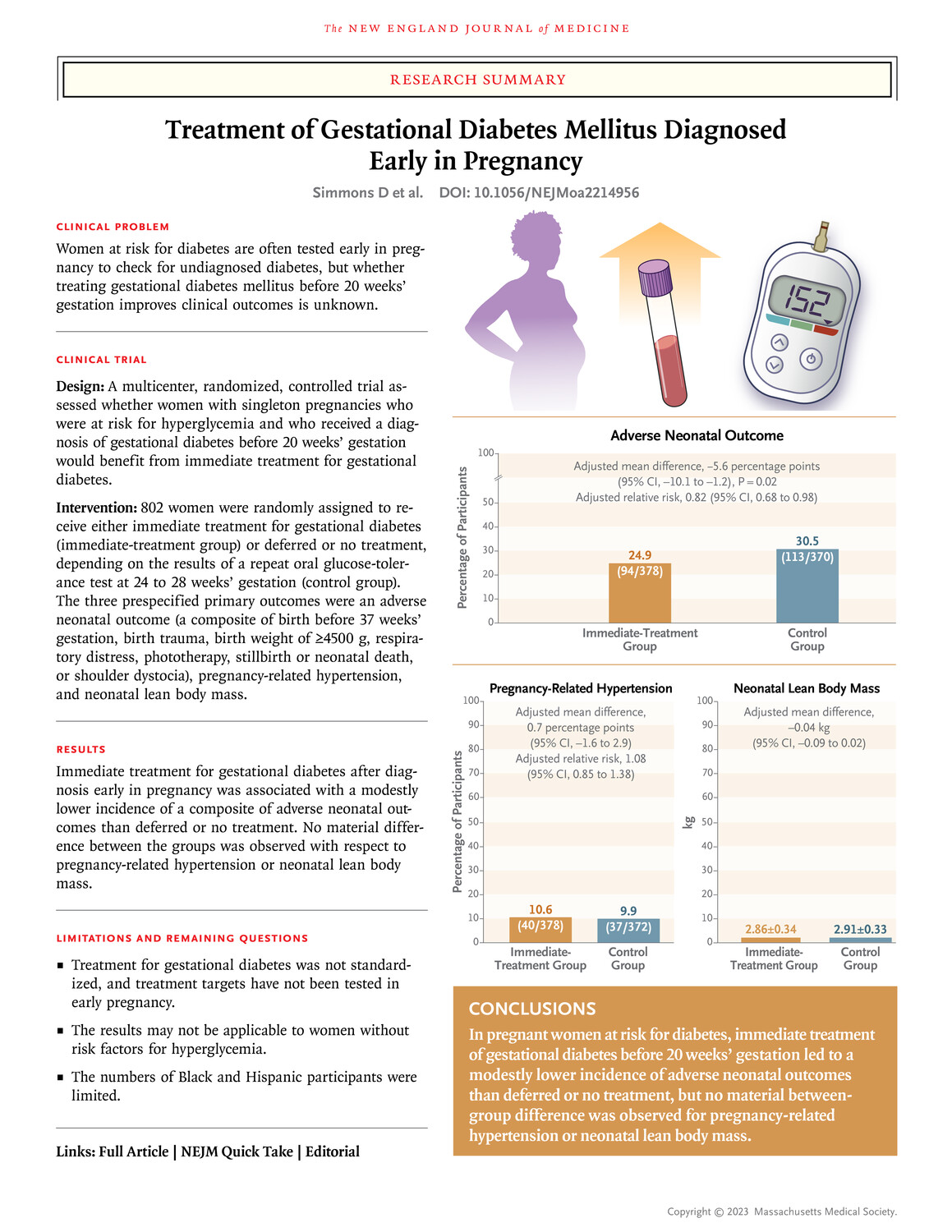 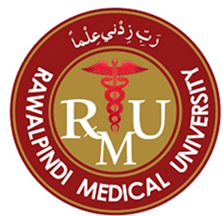 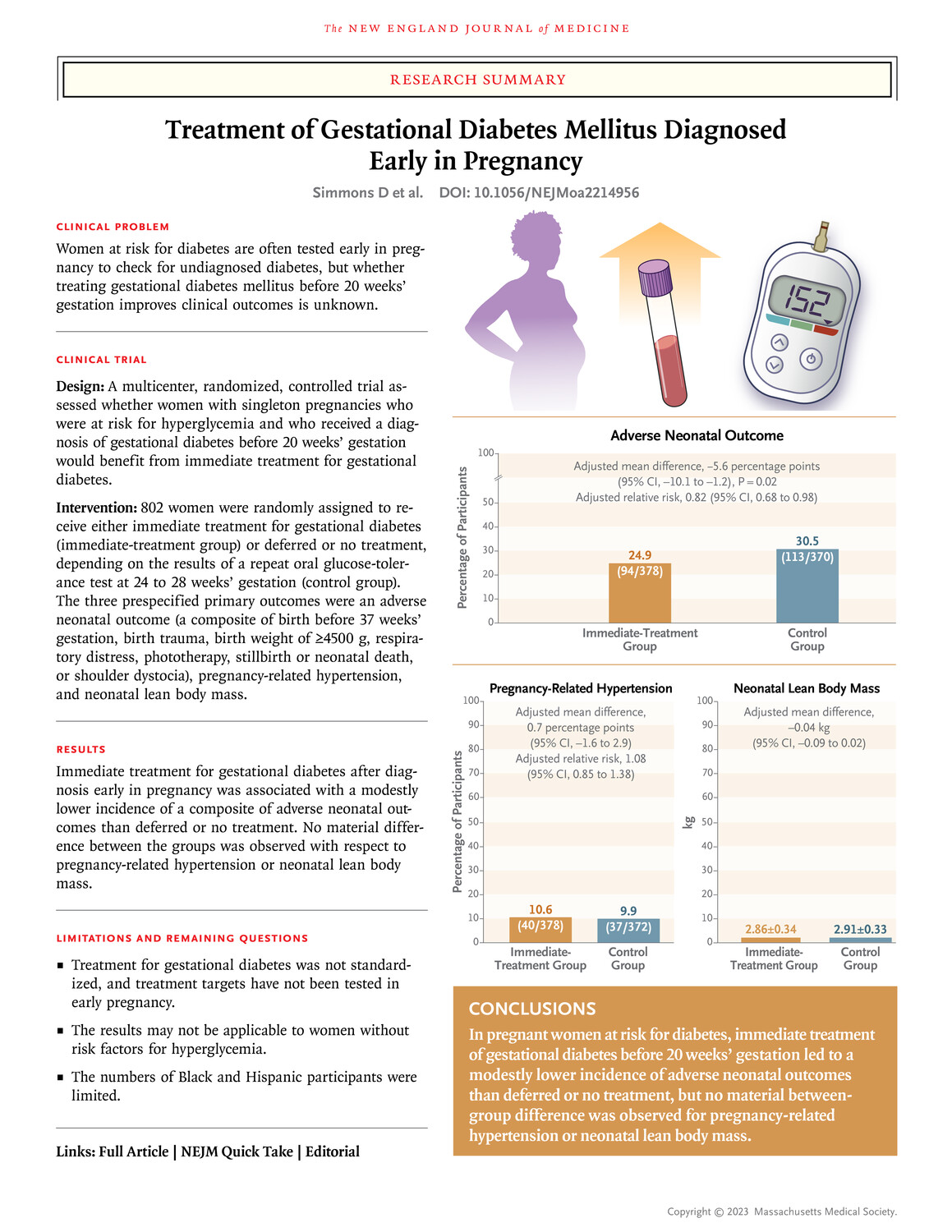 LONGITUDINAL INTEGRATION